XIV МЕЖДУНАРОДНАЯ КОНФЕРЕНЦИЯ «СИНТЕЗ И ПРИМЕНЕНИЕ ПОРФИРИНОВ И ИХ АНАЛОГОВ» (ICPC-14)
Синтез и модификация дифторборатов дипирролилметенов (BODIPY)
Семейкин А. С., Койфман О. И.
Ивановский государственный химико-технологический университет, Иваново, Россия
1
Номенклатура дифторборатов дипирролилметенов
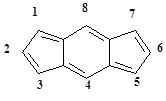 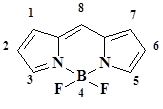 4,4-дифтор-4-бора-3a,4a-диаза-s-индацен (BODIPY)
Заместительная номенклатура
s-индацен
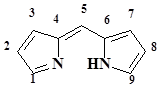 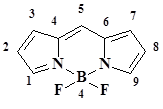 3,5-(1,9)-α-положения
1,2,6,7-(2,3,7,8)-β-положения
8-(5-) мезо-положение
Дипирролилметен (дипиррин)
Дифторборат дипирролилметена (дипиррина)
Методы синтеза BODIPY-красителей
Методы с выделением промежуточных дипирролилметенов
(мезо-незамещенные BODIPY)
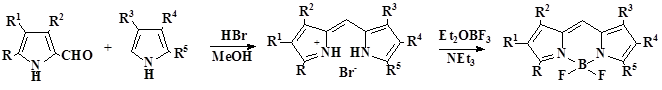 Реакция α-незамещенных пирролов с хлорангидридами карбоновых кислот
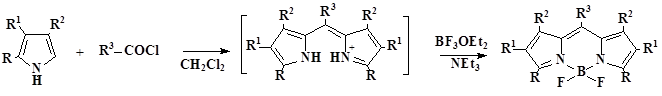 Реакция α-незамещенных пирролов с циклическими ангидридами дикарбоновых кислот
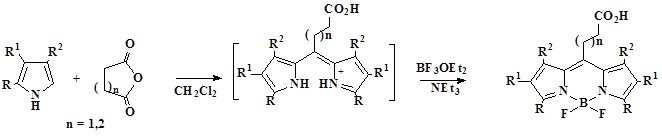 Реакция α-незамещенных пирролов с альдегидами с последующим окислением полученных дипирролилметанов хлоранилом или DDQ
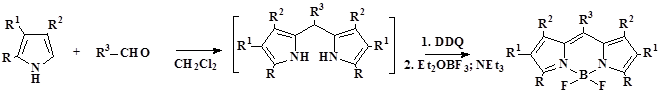 Реакция α-кетозамещенных пирролов с α-незамещенными пирролами
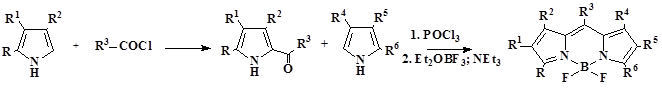 Электрофильное замещение свободных положений в BODIPY-красителях
НИТРОВАНИЕ
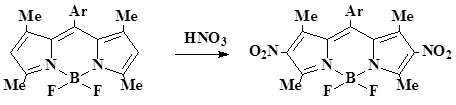 СУЛЬФИРОВАНИЕ
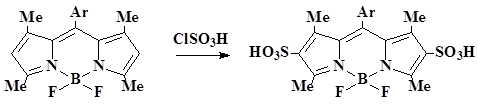 ГАЛОГЕНИРОВАНИЕ
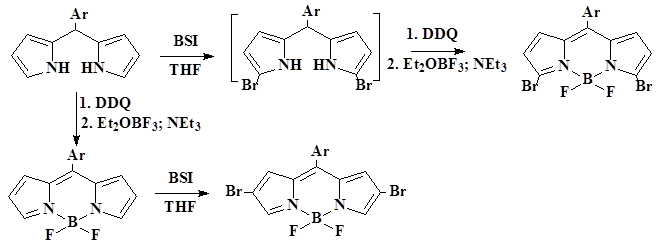 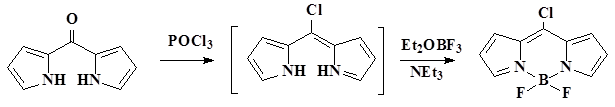 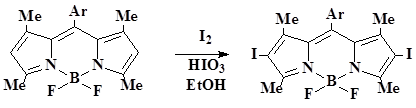 ФОРМИЛИРОВАНИЕ
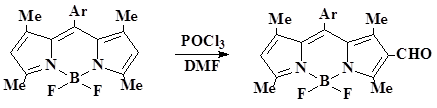 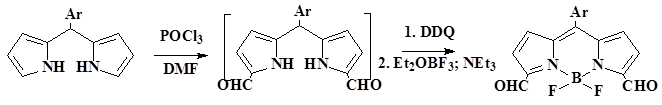 МОДИФИКАЦИЯ ЗАМЕСТИТЕЛЕЙ В BODIPY-КРАСИТЕЛЯХ
НУКЛЕОФИЛЬНОЕ ЗАМЕЩЕНИЕ, РЕАКЦИИ СУДЗУКИ, СОНОГАШИРА, ХЕКА, СТИЛЛЕ ГАЛОГЕНИРОВАННЫХ BODIPY-КРАСИТЕЛЕЙ
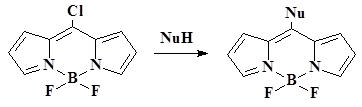 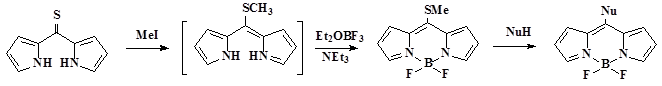 Реакция метильных групп BODIPY-красителей с альдегидами (реакция Кновенагеля)
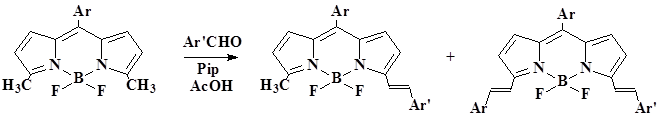 СИНТЕЗ СОПРЯЖЕННЫХ СИСТЕМ BODIPY-КРАСИТЕЛЕЙ
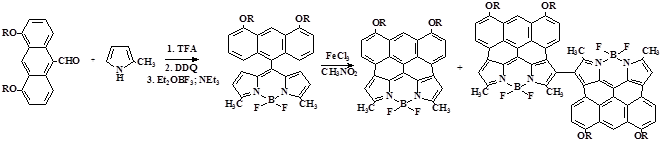 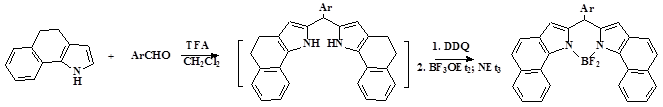 СПАСИБО ЗА ВНИМАНИЕ